Customer JourneyEIV and eMSFAA
January 2018
Electronic Identity Verification (EIV)
Step 0
After the student applies and is approved for student financial assistance funding, they receive a Notice of Assessment from their province or territory of issuing. This communication will include the 10 digit MSFAA number that will be used to Register with the NSLSC.
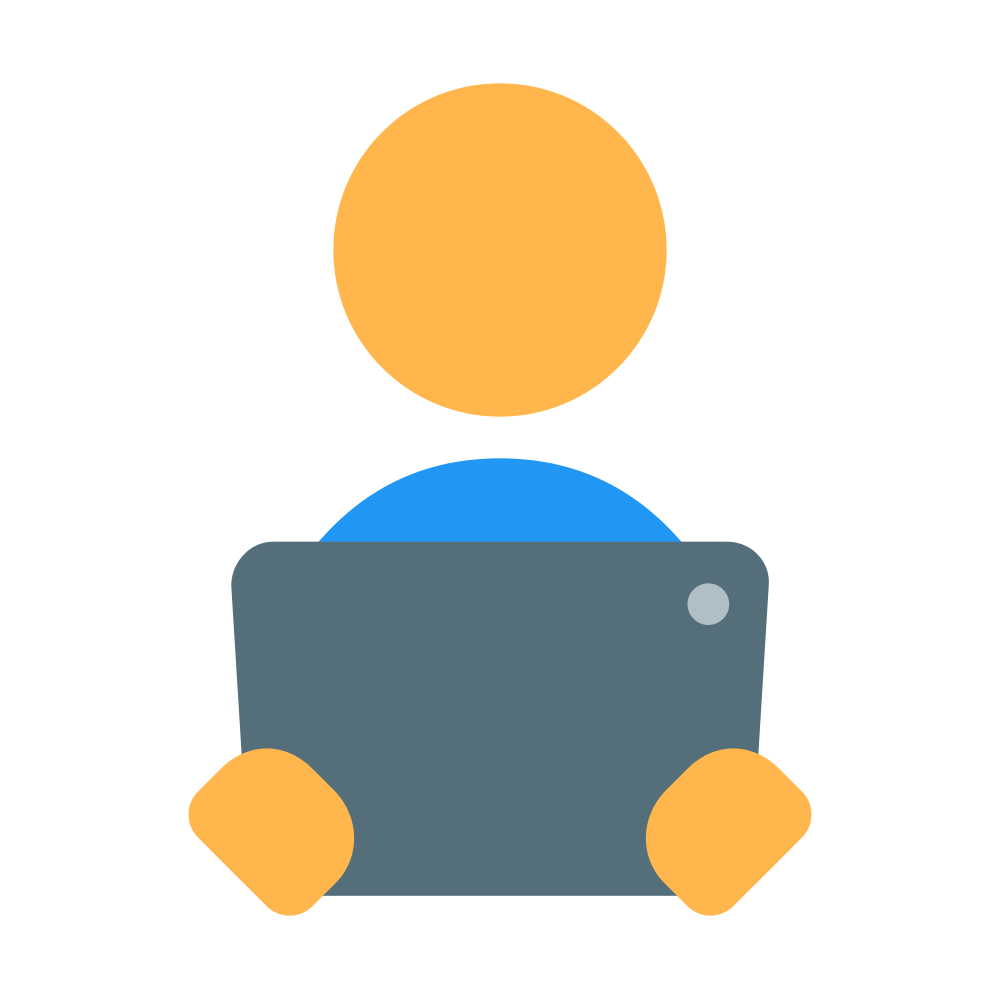 Notice of Assessment
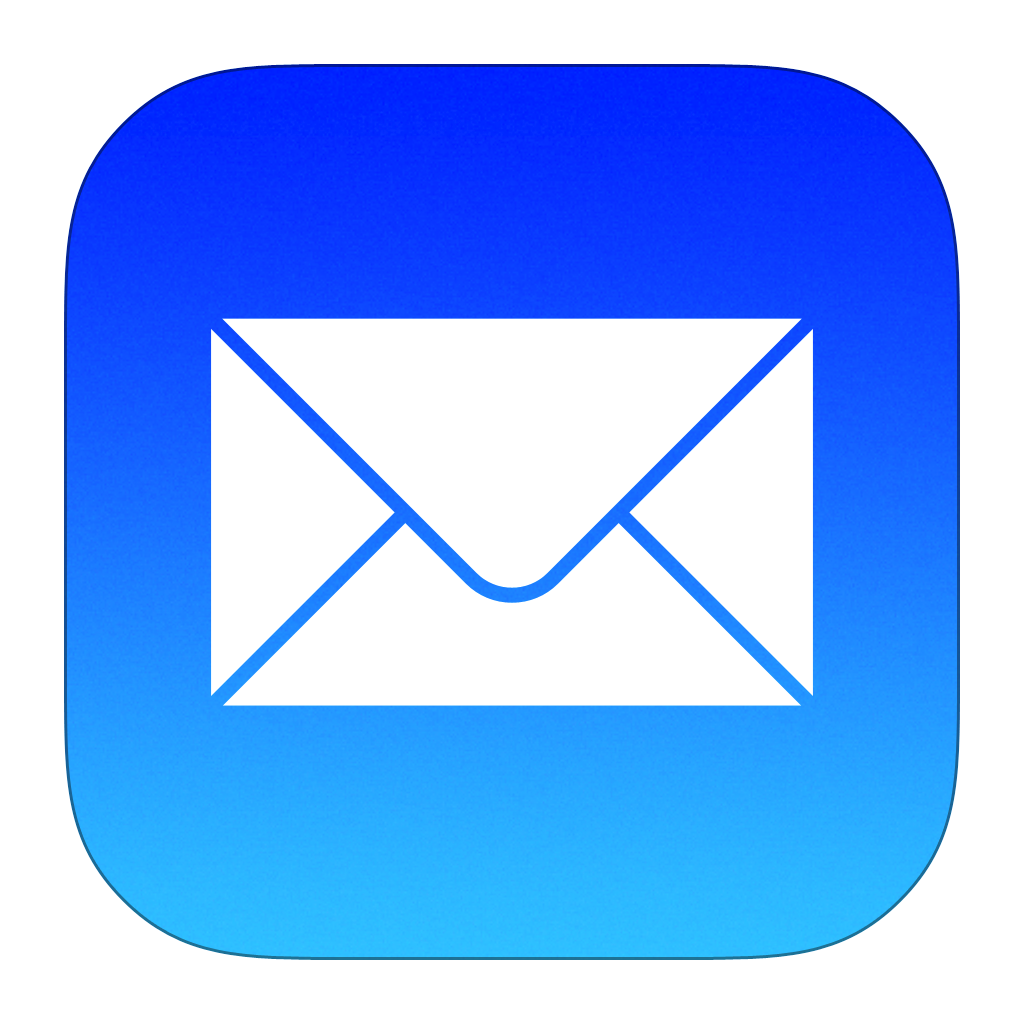 Lorem ipsum dolor sit amet, consectetur adipiscing elit. Pellentesque purus velit, imperdiet ac dignissim a, ultricies sed risus. In hac habitasse platea dictumst. Integer lobortis a dui ac pellentesque. Sed rhoncus lorem nisl, at aliquet nulla posuere ut. Nunc dapibus dolor ac neque blandit dignissim. Duis maximus bibendum tincidunt. Donec vel eros fermentum, lobortis nisi faucibus, vehicula arcu. Praesent tristique, urna porta rhoncus faucibus, sem ex feugiat est, eu pretium urna risus nec tortor. Sed non magna nisi. Sed elementum auctor purus, ac viverra odio ullamcorper id. Quisque ultrices mauris ut ligula dignissim imperdiet. Morbi feugiat viverra enim. Maecenas et facilisis orci, at efficitur urna.

Pellentesque habitant morbi tristique senectus et netus et malesuada fames ac turpis egestas. Sed mattis tortor massa, at fringilla ante varius sit amet. Morbi faucibus feugiat massa. In id rutrum lacus, at mattis purus. Interdum et malesuada fames ac ante ipsum primis in faucibus. Nullam mollis, neque sed laoreet vehicula, massa nibh mollis eros, eget tempor dui sapien nec ligula. Proin molestie dolor eu viverra finibus. Vestibulum auctor, urna sed suscipit tempus, massa nulla ornare urna, in pulvinar lacus eros vel est. Morbi bibendum augue sed justo aliquam venenatis. Class aptent taciti sociosqu ad litora torquent per conubia nostra, per inceptos himenaeos. Aliquam imperdiet dignissim odio. Donec a ex eu lorem euismod mollis. Sed ut mattis velit. Donec viverra velit ac quam ultrices aliquet. Aliquam id tellus elit. Donec tempus enim at ipsum dapibus, ut rutrum elit convallis.
1
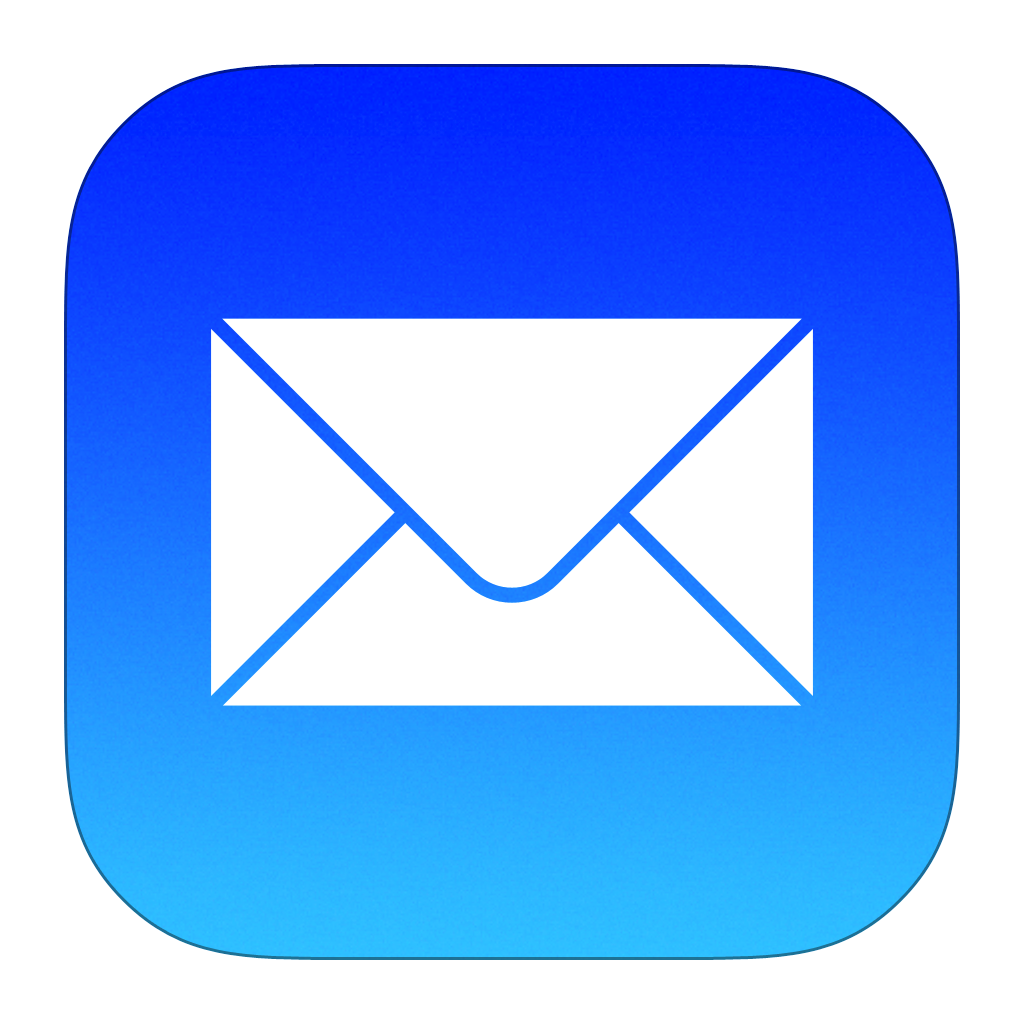 [Speaker Notes: Note: The PTs can edit the presentation to accommodate the specific process in respect to NoAs or other documents issued in replacement.]
Registration – Step 1
The NSLSC will send a “Welcome Email” inviting the student to register for an NSLSC online account and complete the eMSFAA.
Inscrivez‑vous maintenant pour accéder à vos prêts et bourses d’études

Bonjour Jane,
 
Bonne nouvelle : dès que vous vous serez inscrit(e) pour accéder à votre compte en ligne auprès du Centre de service national de prêts aux étudiants (CSNPE) et que vous aurez rempli votre entente maîtresse sur l’aide financière aux étudiants (EMAFE), vous pourrez :

configurer votre compte pour recevoir des fonds;
suivre le cheminement de vos prêts et bourses;
recevoir d’importantes mises à jour et alertes;
mettre à jour votre page de profil et vos coordonnées.

 Vous trouverez également sur le site Web du CSNPE de nombreux conseils utiles et d’autres ressources pour gérer plus aisément le financement de vos études et accéder à vos fonds.

Remarque : Vous devez vous inscrire et remplir votre EMAFE pour recevoir vos fonds.

Vous avez peut‑être également reçu une version papier de votre EMAFE par la poste. Pour éviter de faire double emploi, veuillez remplir votre EMAFE en ligne.

Pour remplir votre EMAFE en ligne, veuillez copier ce lien et le coller dans la ligne d’adresse de votre navigateur :

https:// msfaa.emafe.cibletudes-canlearn.ca/fr/bienvenue

Merci.

Le Centre de service national de prêts aux étudiants
Register now to access your student funding

Hi Jane,
 
Great news, once you register for your online account with the National Student Loans Service Centre (NSLSC) and complete your Master Student Financial Assistance Agreement (MSFAA),  you will be able to:
 
Set up your account to receive funds
Track your student loan and grant status
Receive important updates and alerts
Update your profile page and contact information
 
You will also find many helpful tools, tips, and other resources on the NSLSC site to make it easier for you to access and manage your student funding.
 
Please note: Registration and the MSFAA must be completed in order to receive your funding.
 
You may have also received a paper copy of your MSFAA in the mail. To avoid duplication, please complete your MSFAA online. 

To complete your MSFAA online, please copy and paste this URL into your browser:

https://msfaa.emafe.cibletudes-canlearn.ca/en/welcome  

Thanks,

The National Student Loans Service Centre
Registration – Step 2
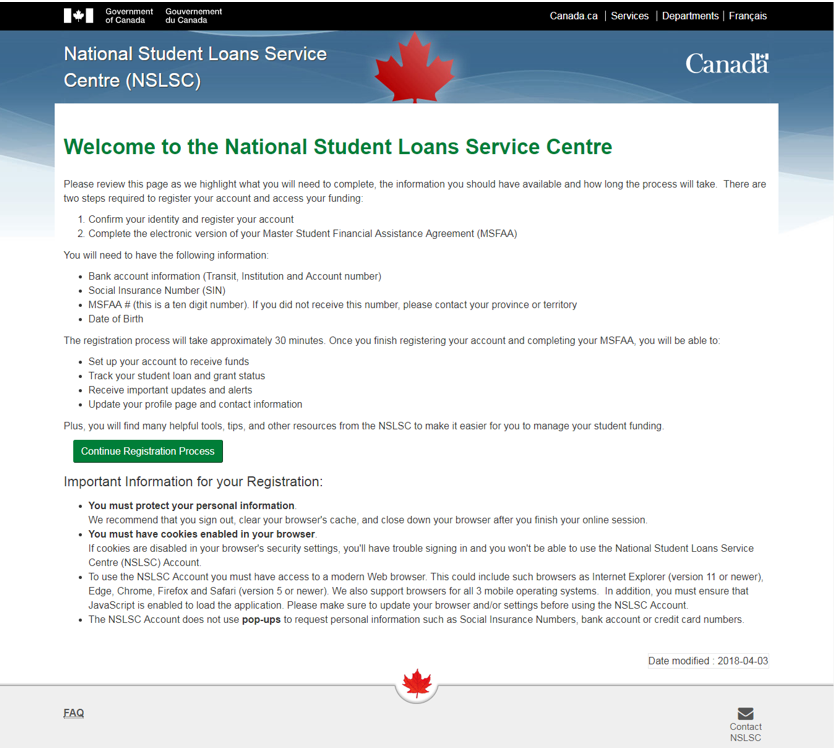 From the Welcome Email, the student is directed to the Registration Welcome Page where they are presented with the following information. 

After reviewing the information the student will start the registration process.
Register
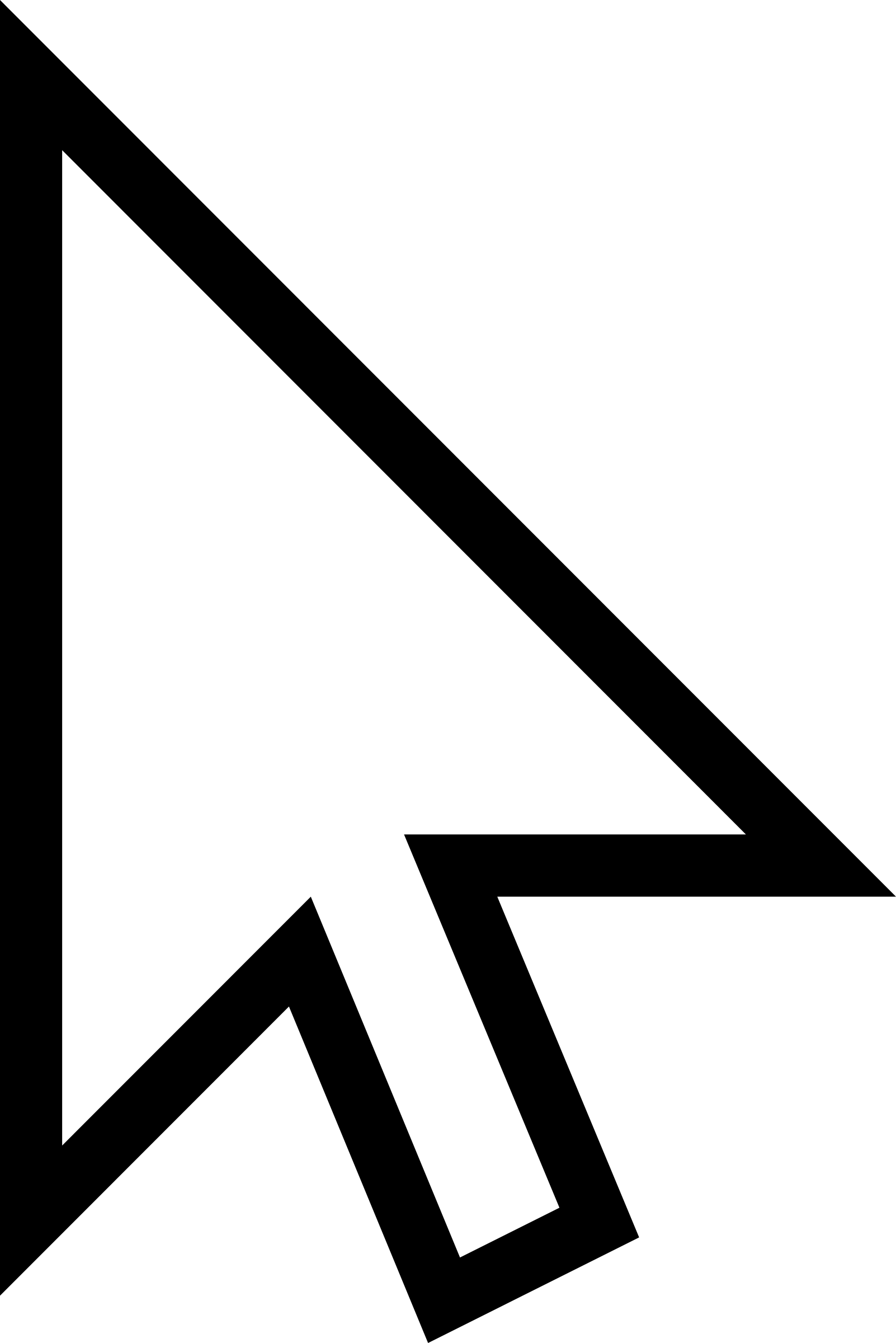 5
Registration – Step 3
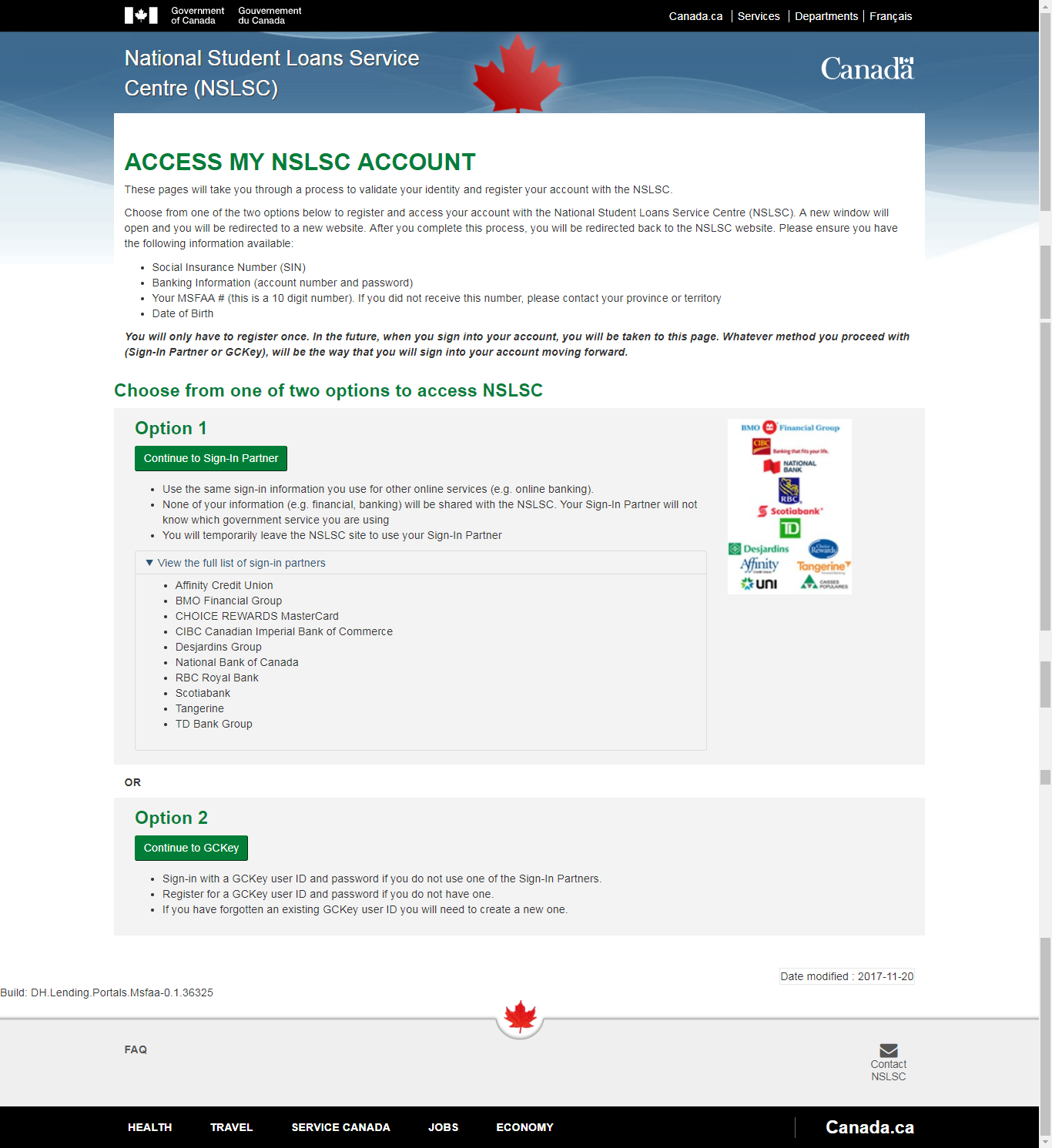 The student then selects Register and is taken to the Identify Selection page on the NSLSC website. Here they choose which sign in method they want to register with.

By selecting either option, the student will be taken to an external website to complete the identity verification process.
Secure Key Selection
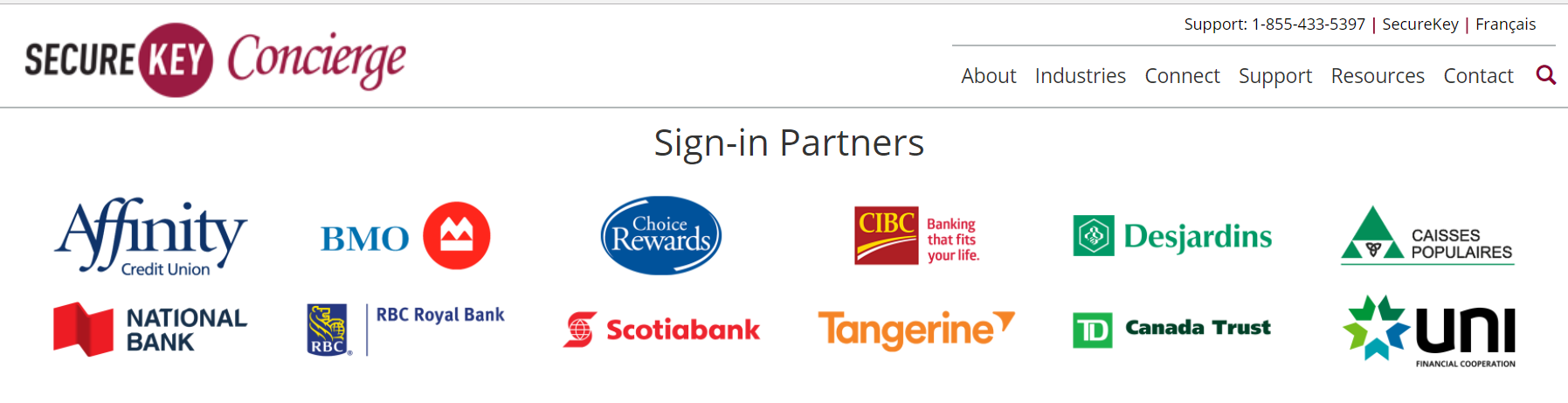 In this scenario, the student selects to authenticate with a Sign in Partner and is taken out of the NSLSC website to the Secure Key Concierge.
1
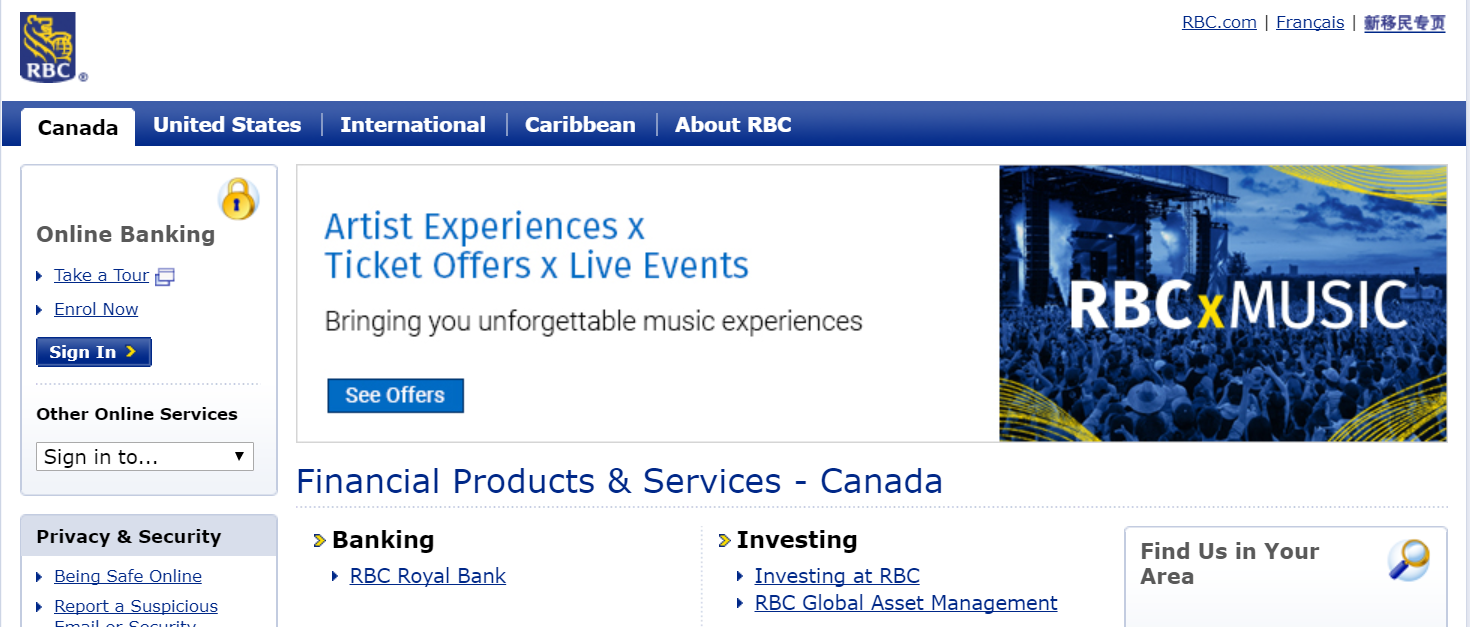 After selecting the bank, the student is directed to the bank website and is asked to enter banking credentials.
2
GCKey Selection
In this scenario, the student selects to authenticate through GCKey and is taken out of the NSLSC website to start the GCKey sign up process.
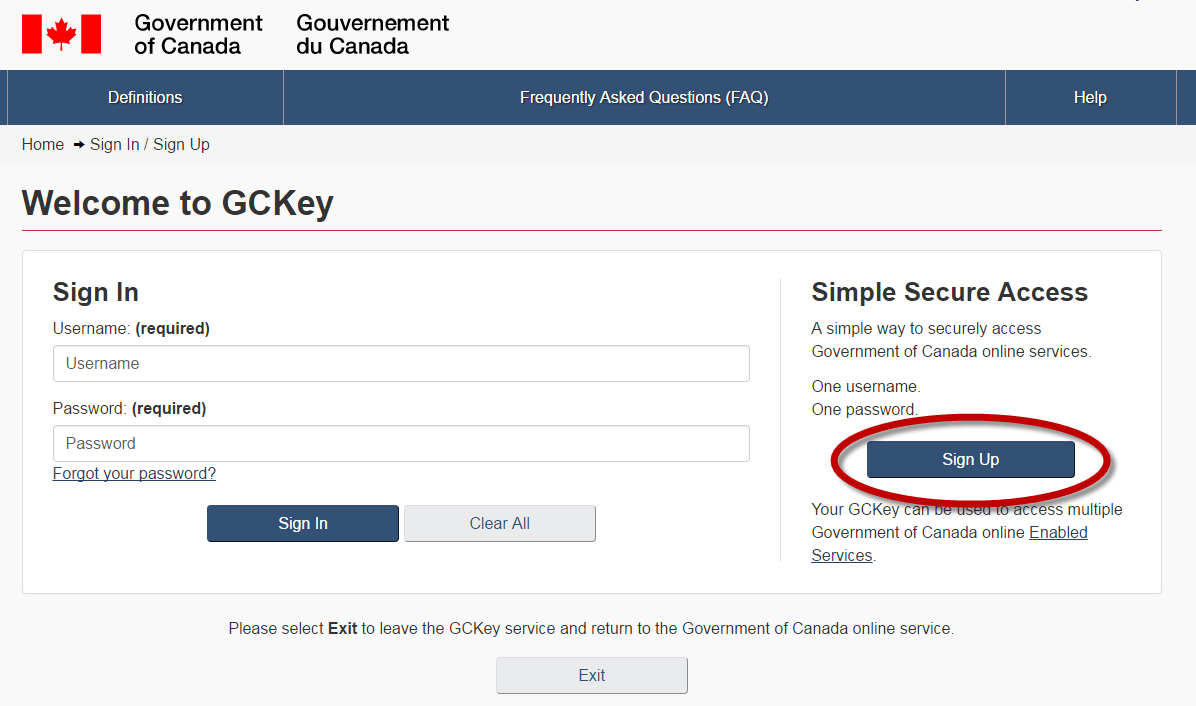 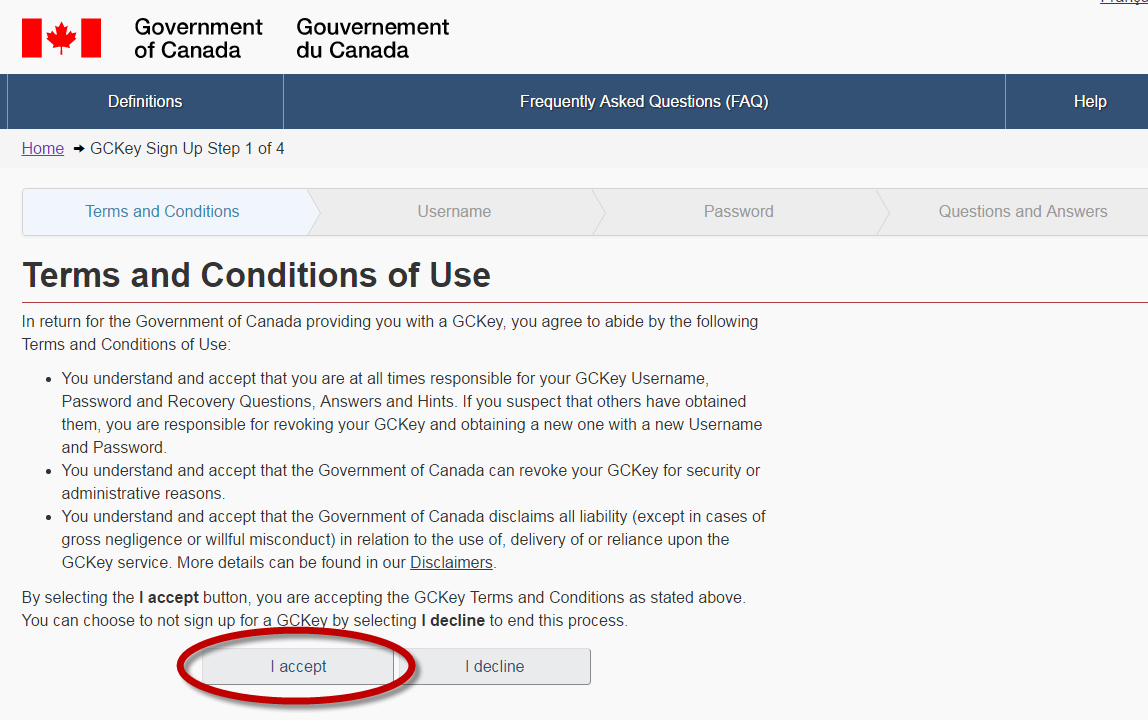 1
2
Student Signs Up
Student Accepts
GCKey Selection Continued
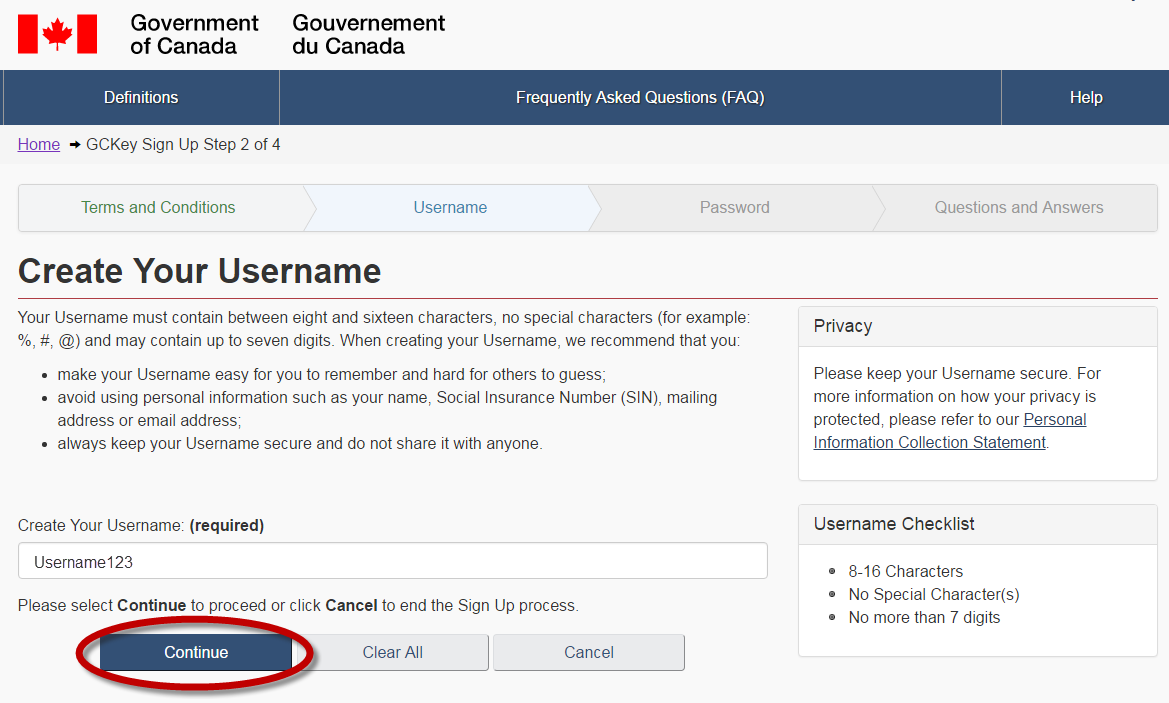 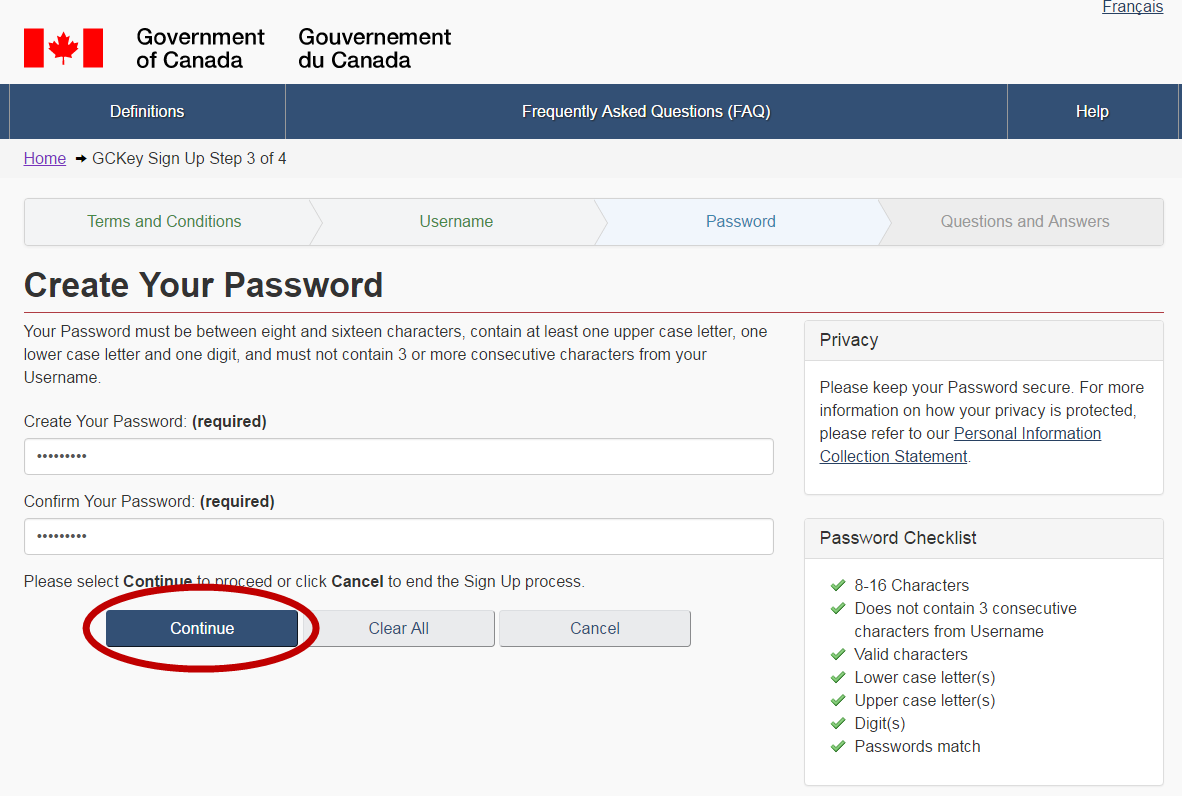 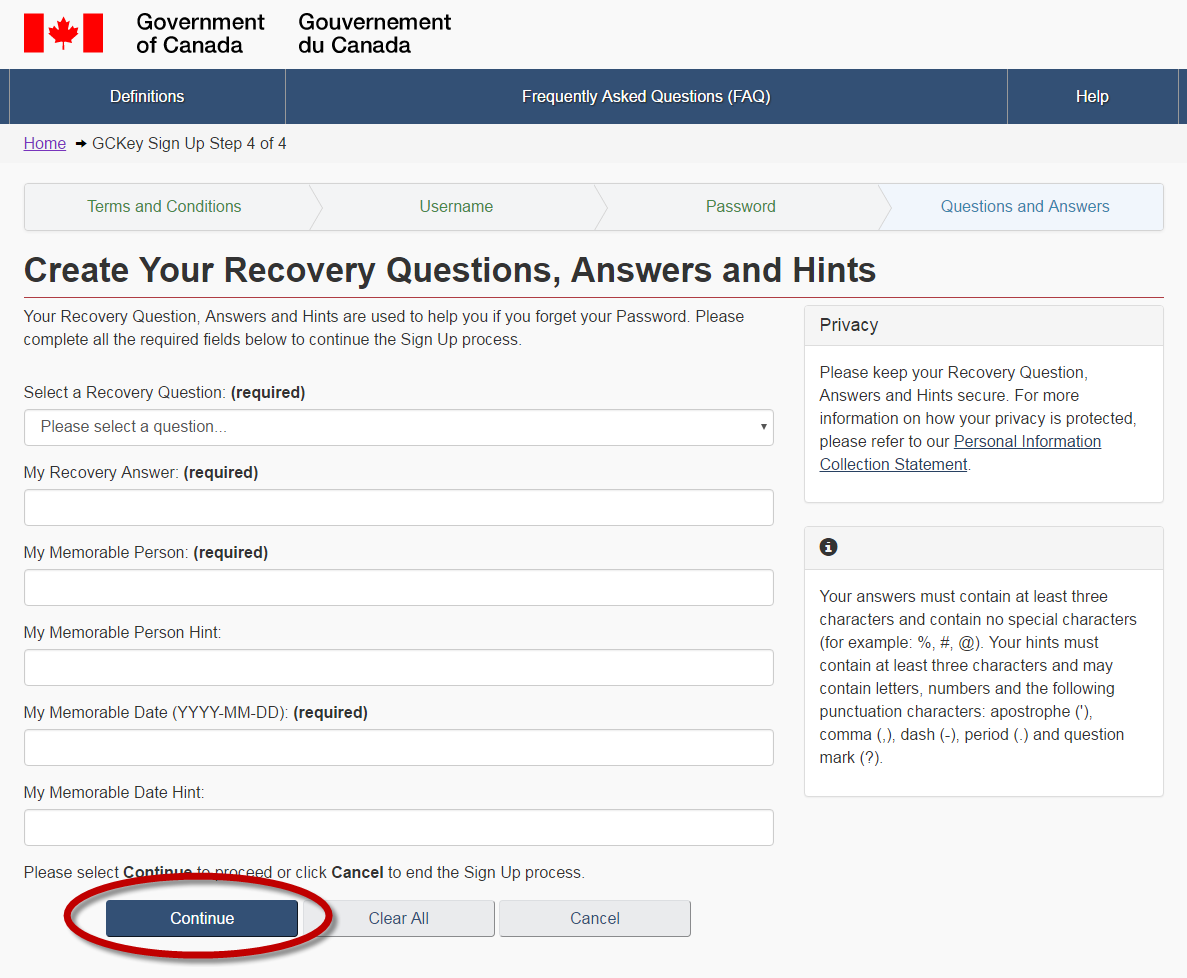 3
Student creates username
4
Student creates password
5
Student selects security questions
GCKey Selection Continued
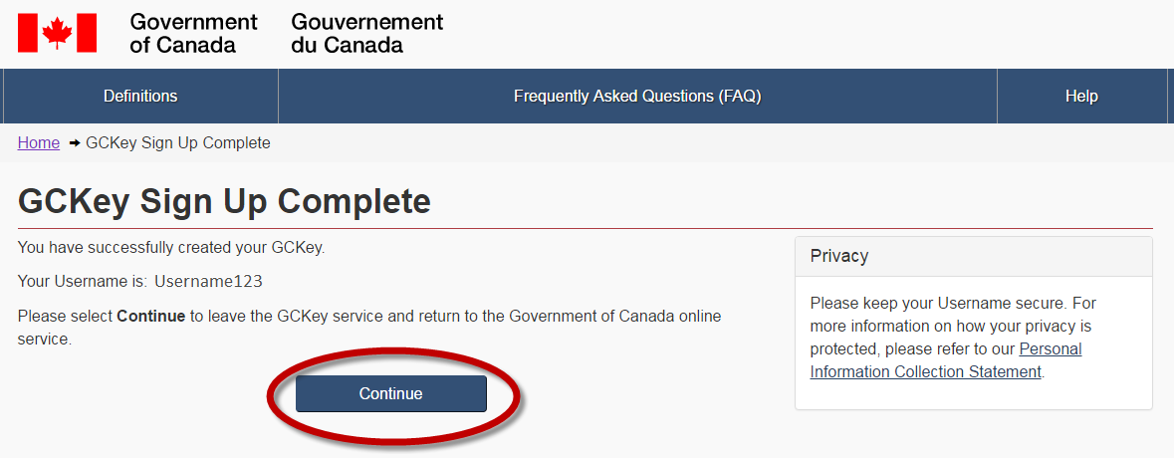 GCKey sign up is complete and the student will continue to create their new profile.
New Profile Creation
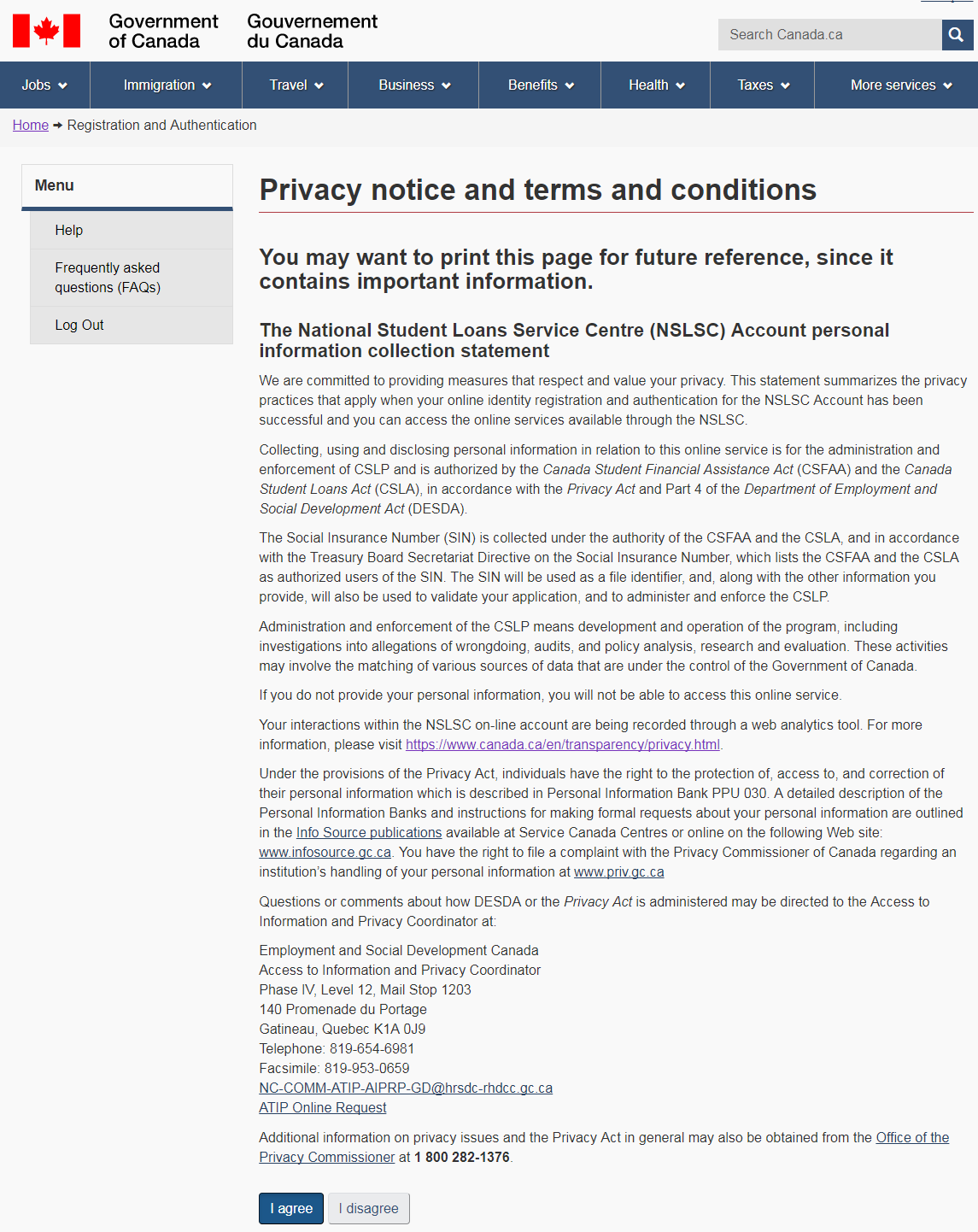 The student then agrees to the terms and conditions and the privacy notice.
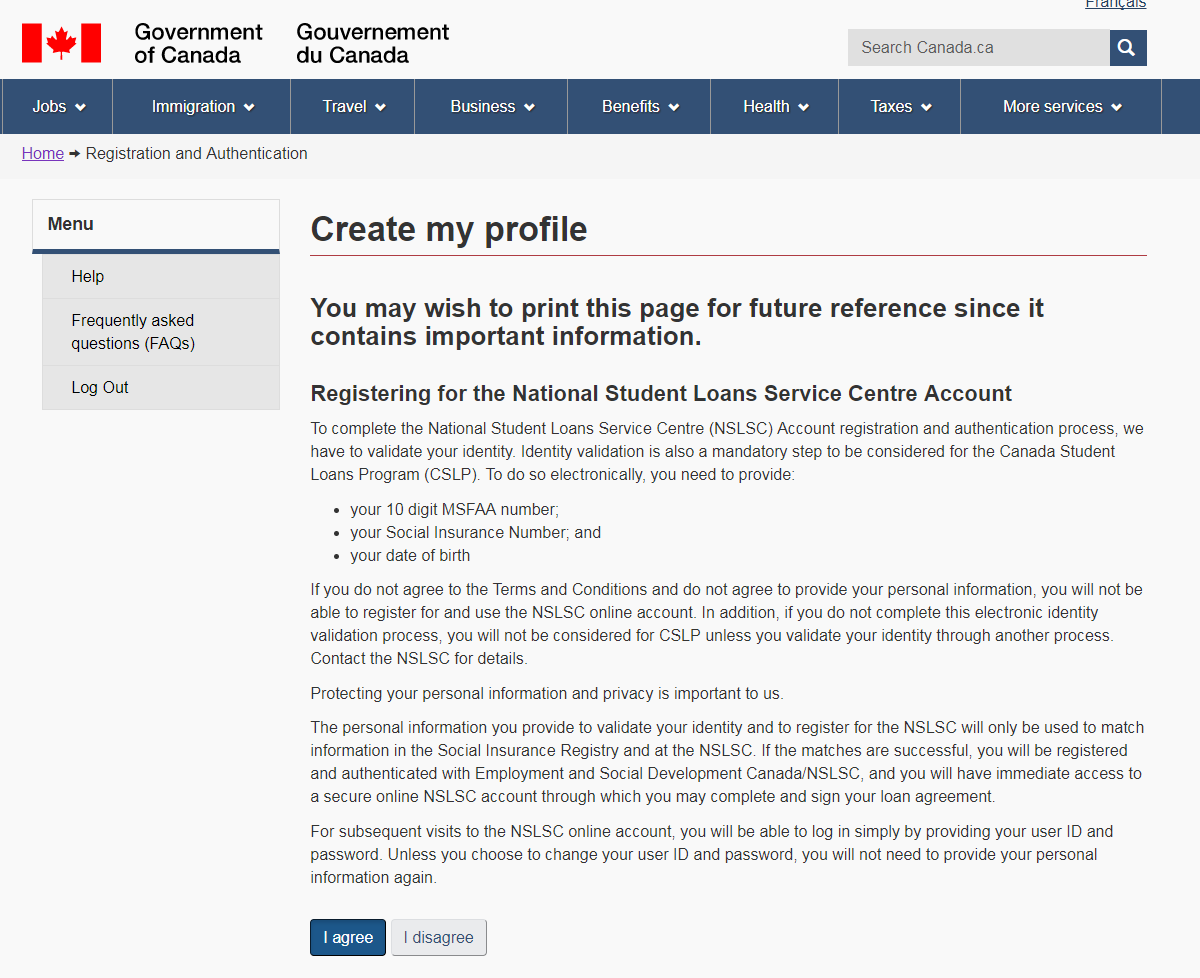 New Profile Creation
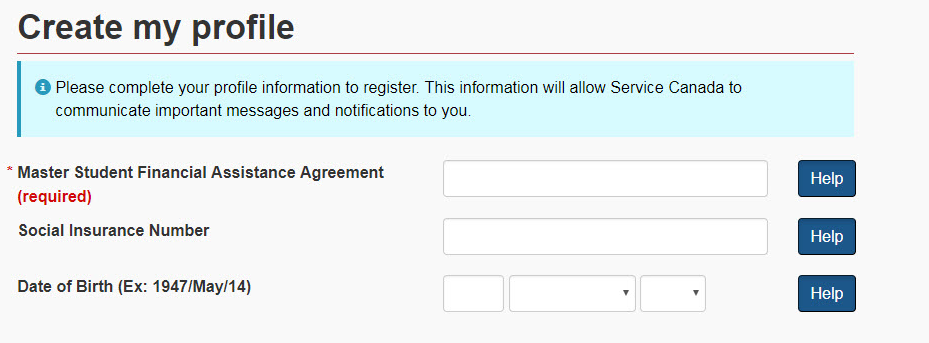 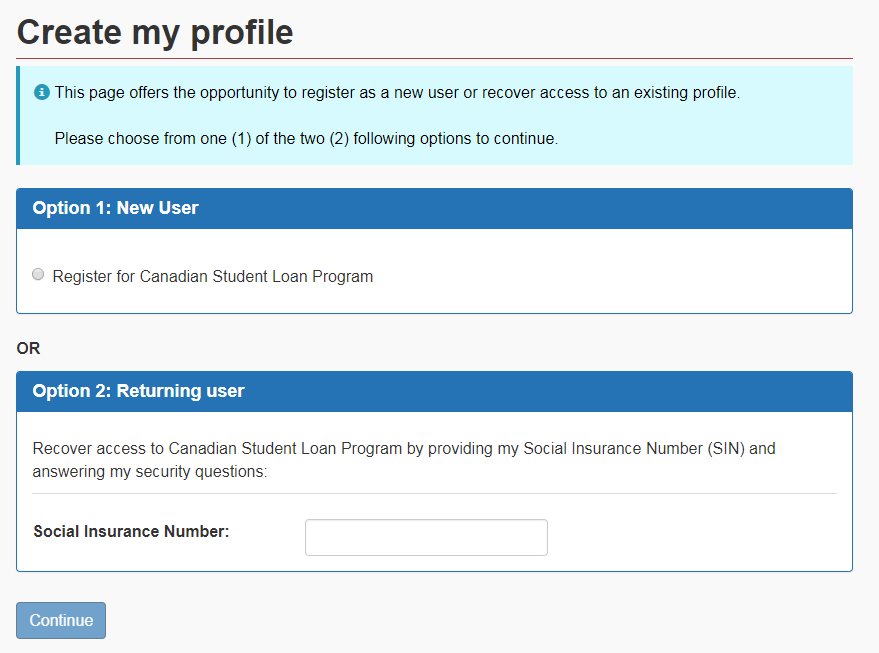 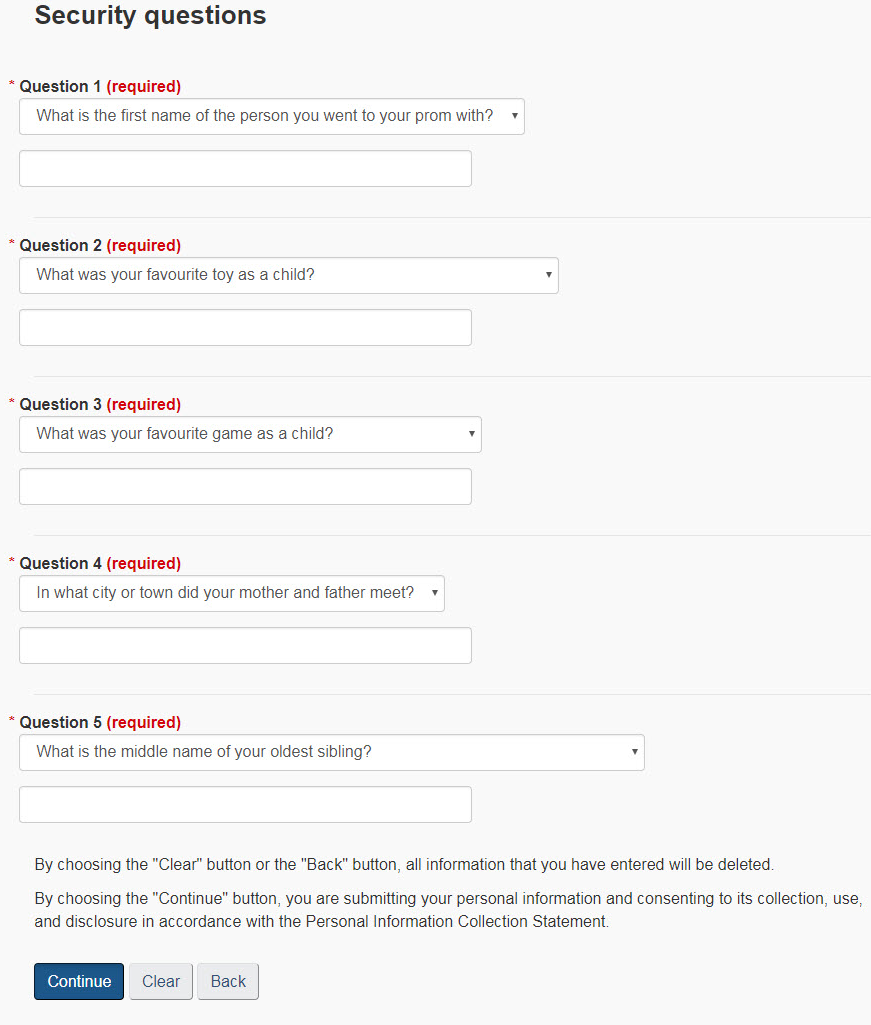 2
Student enters:
MSFAA #
SIN
DOB
Security Questions
1
Student selects Option 1: New User
New Profile Creation
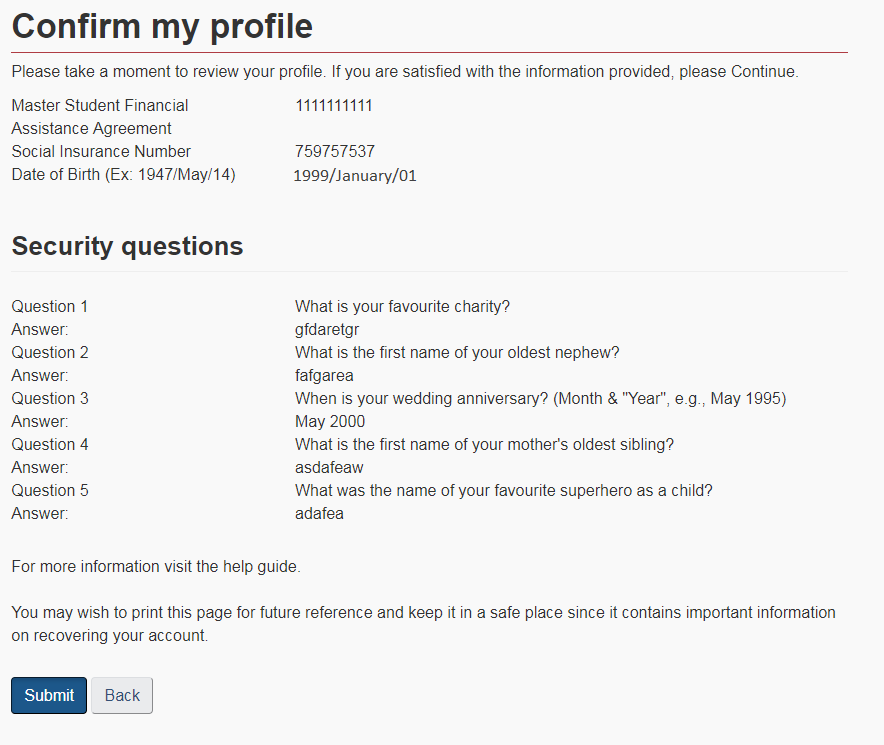 3
Student confirms and submits
Registration – Step 4
Once the student completes the identity verification process, they are re-directed to the secure welcome page, where they can begin to complete the MSFAA.
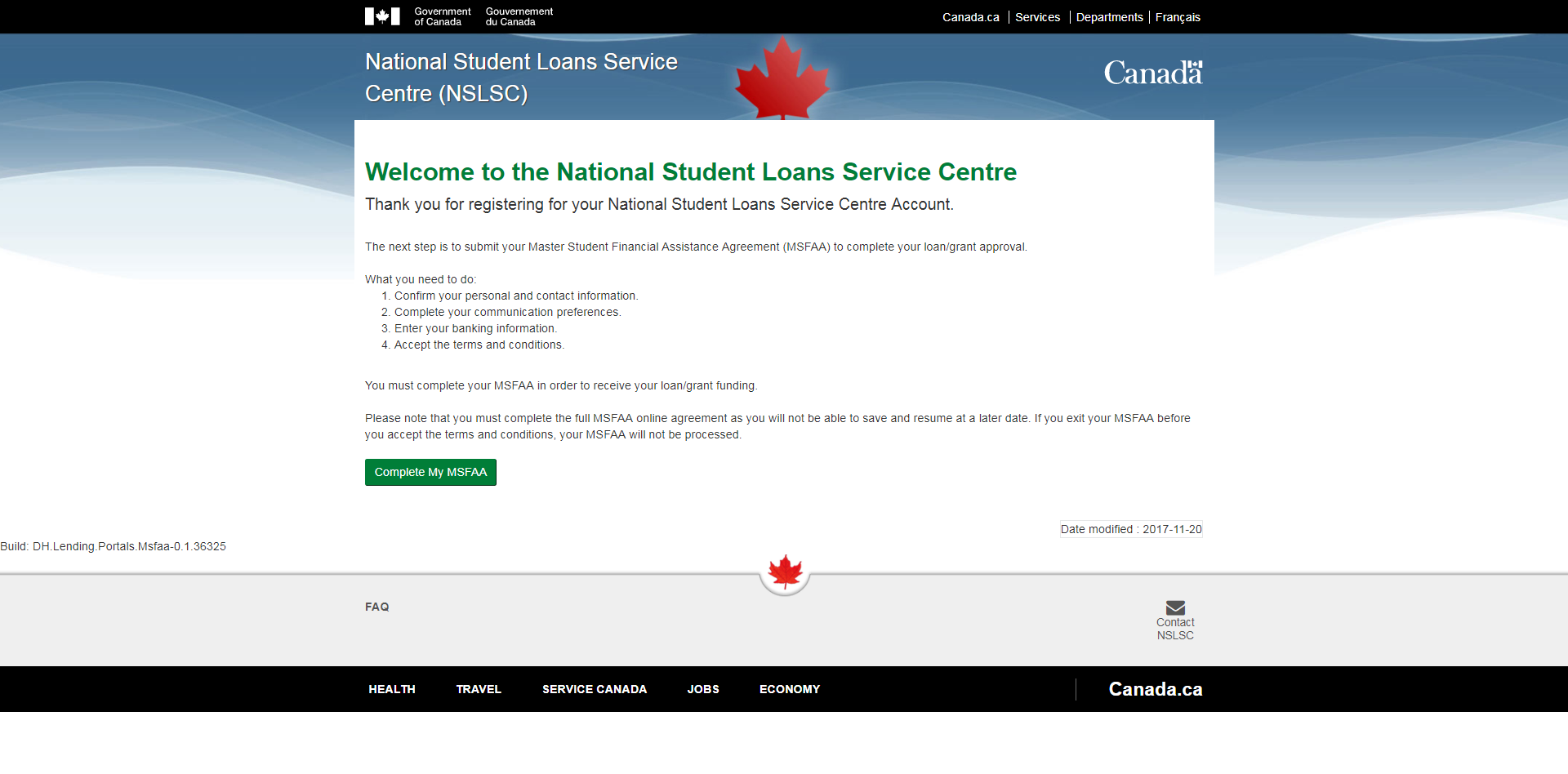 MSFAA
MSFAA – Step 1 Personal Information
Once the student selects the “Complete My MSFAA” button they are taken to the first step of the MSFAA to complete their personal information.
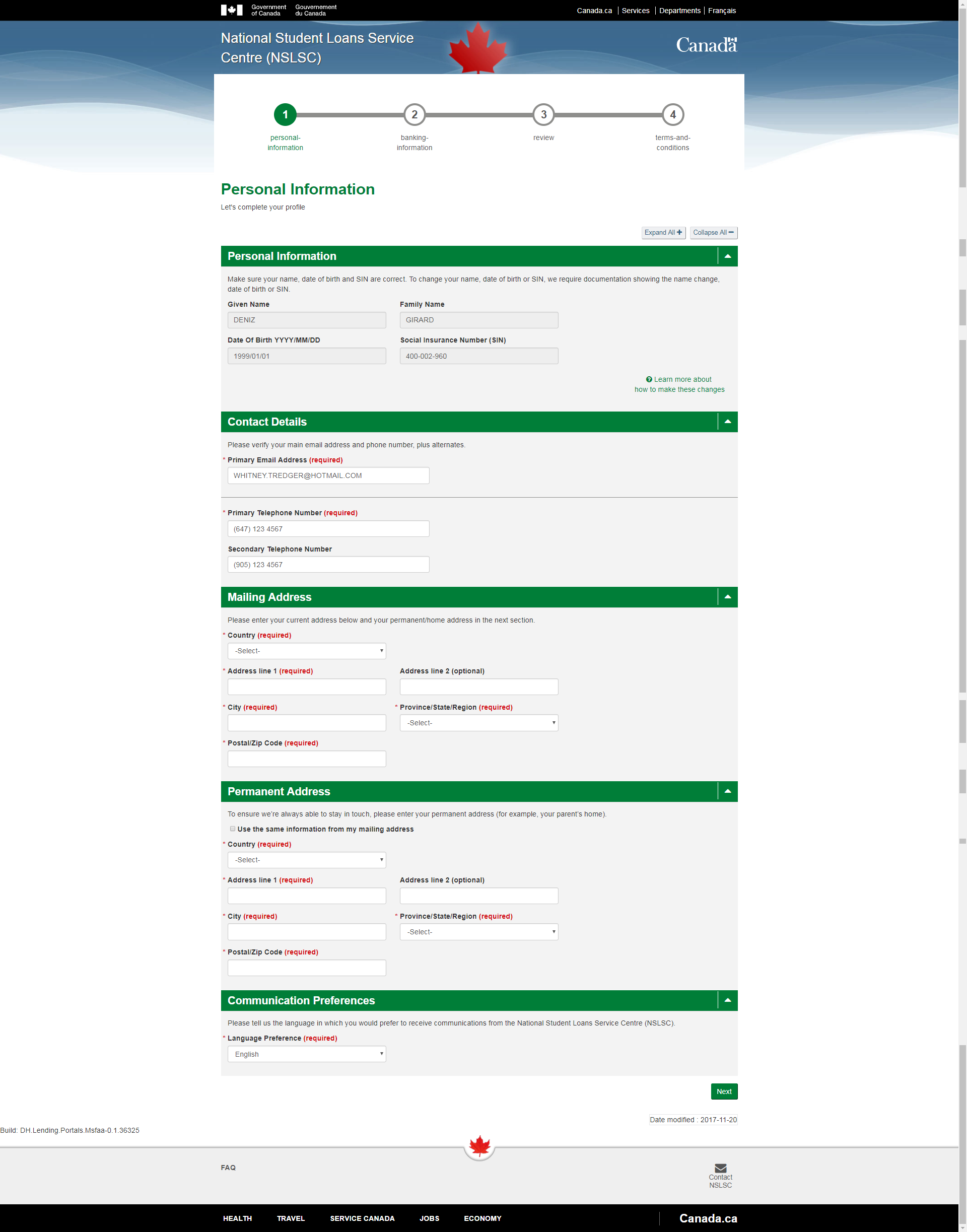 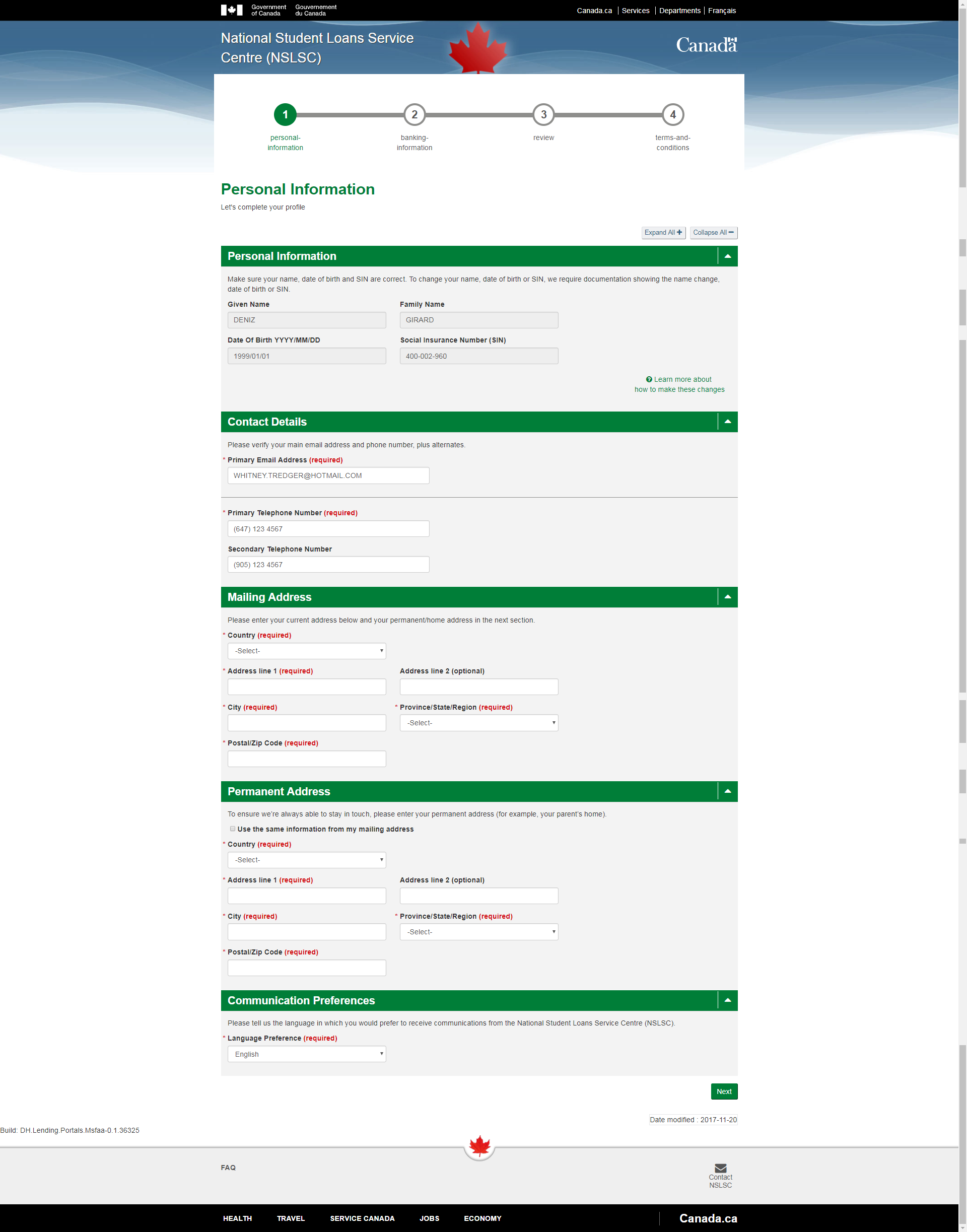 MSFAA – Step 2 Banking Information
The student then completes their banking information.
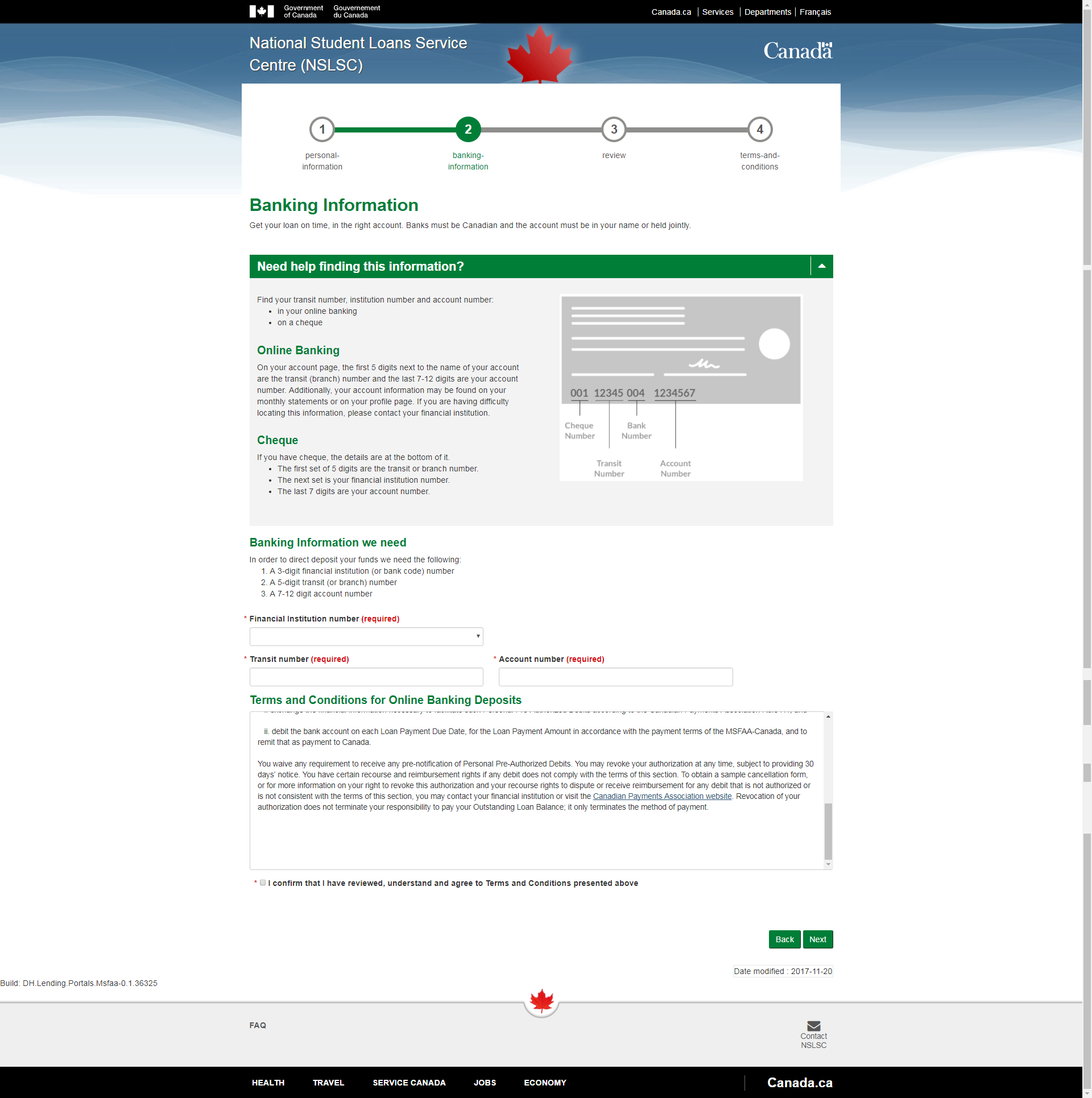 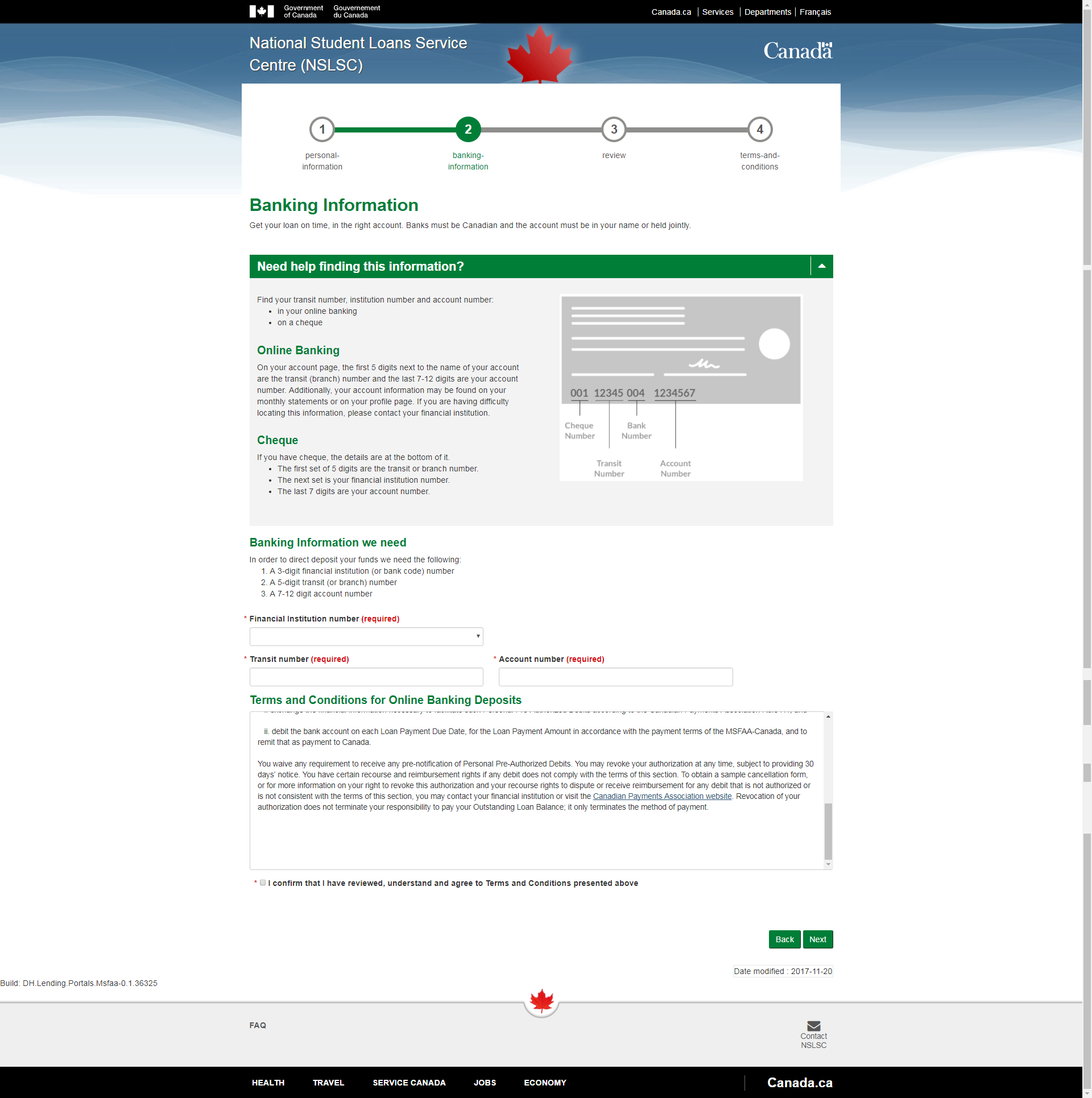 MSFAA – Step 2 Banking Information
The student then completes their banking information.
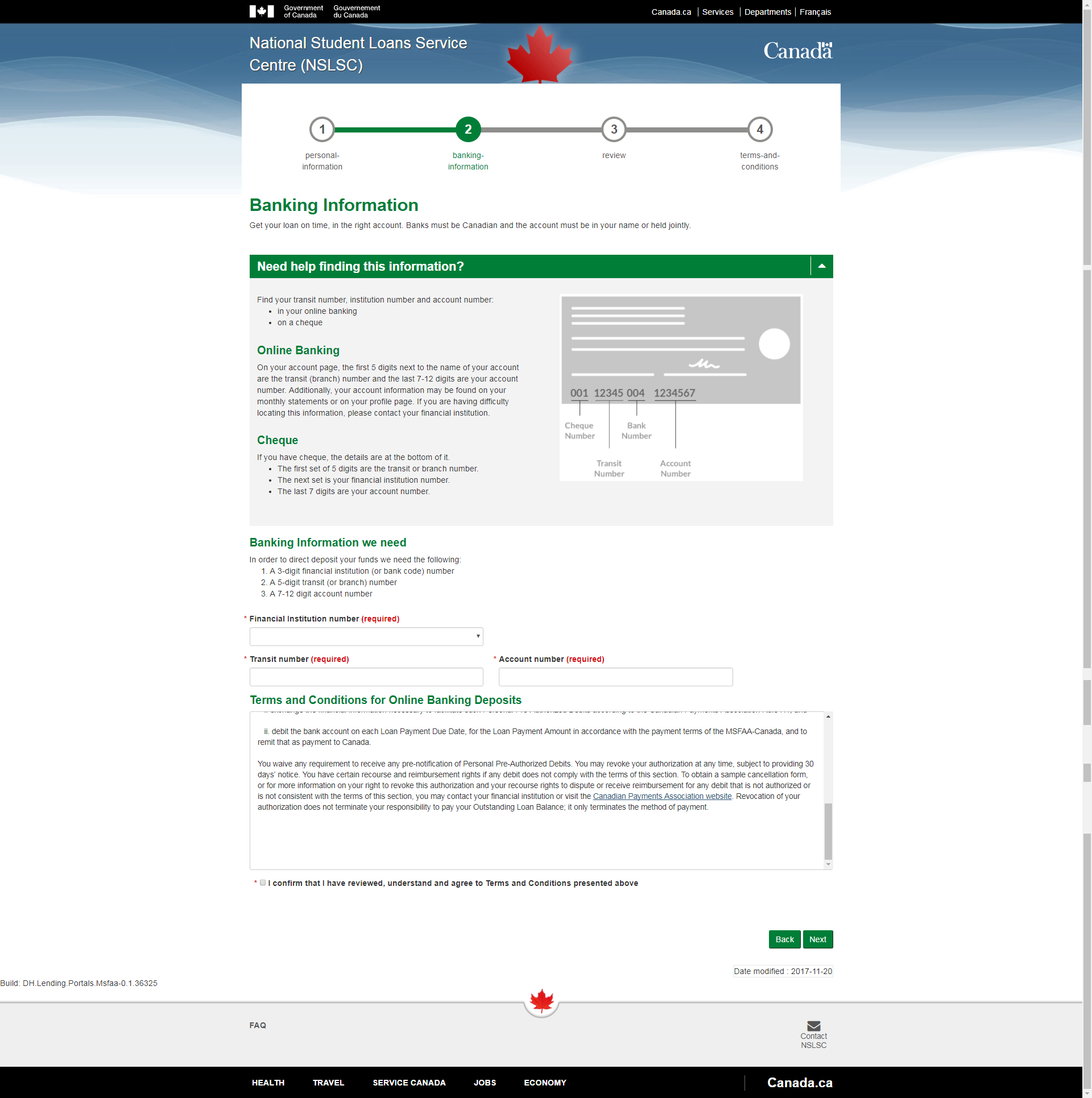 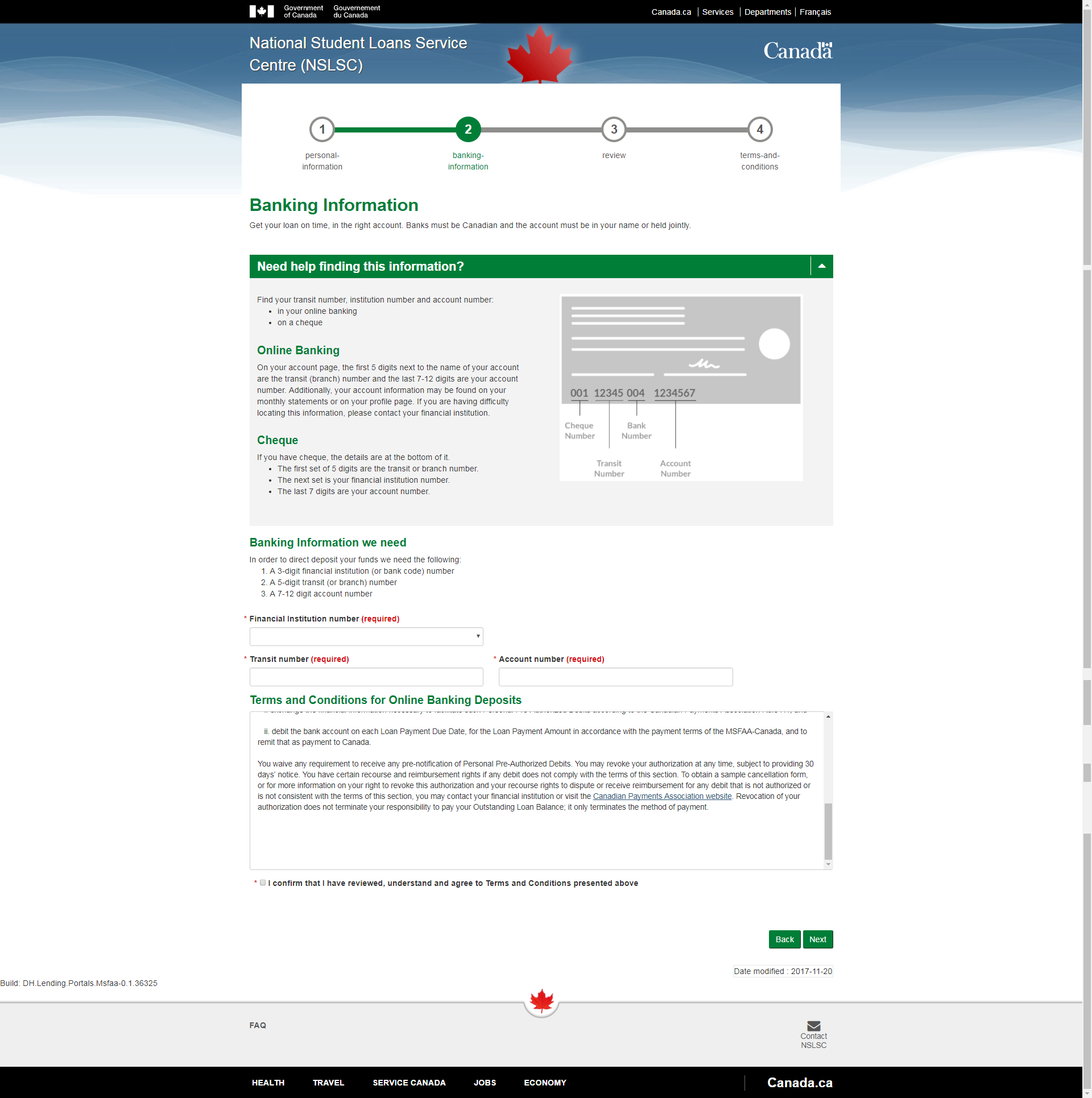 MSFAA – Step 3 Review Page
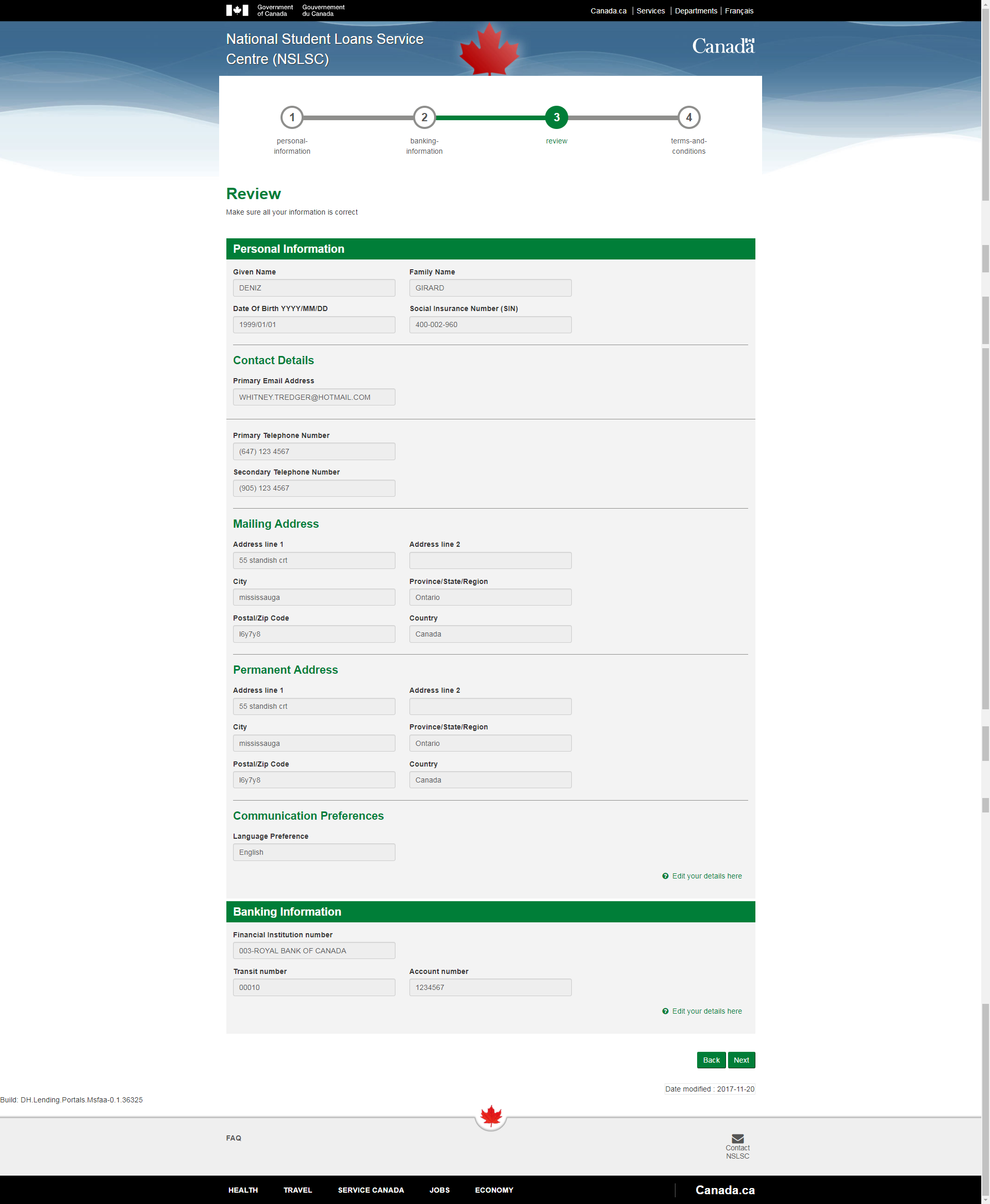 The student will have the opportunity to review and edit any information necessary prior to proceeding to the final step.
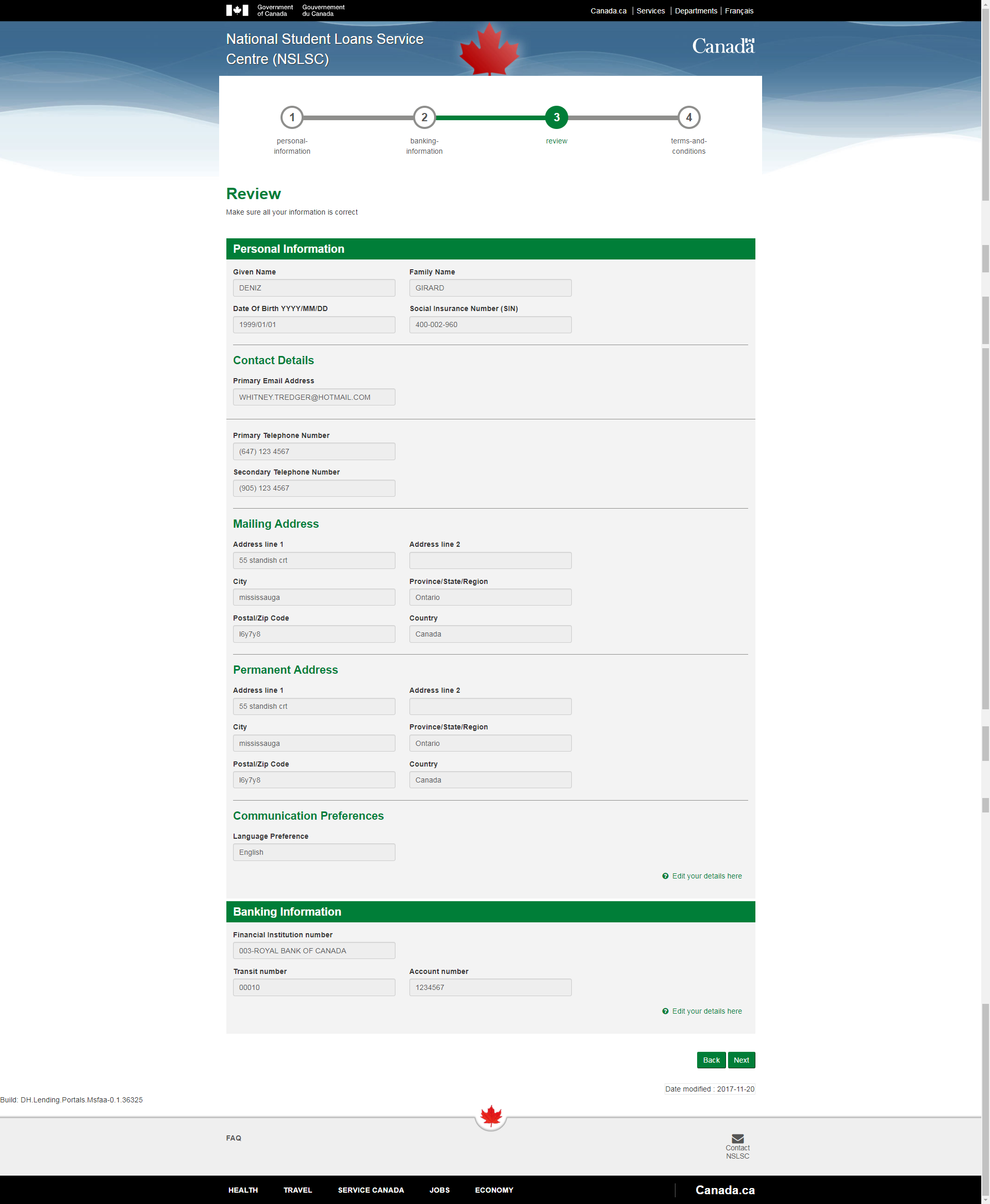 MSFAA – Step 4 Terms and Conditions
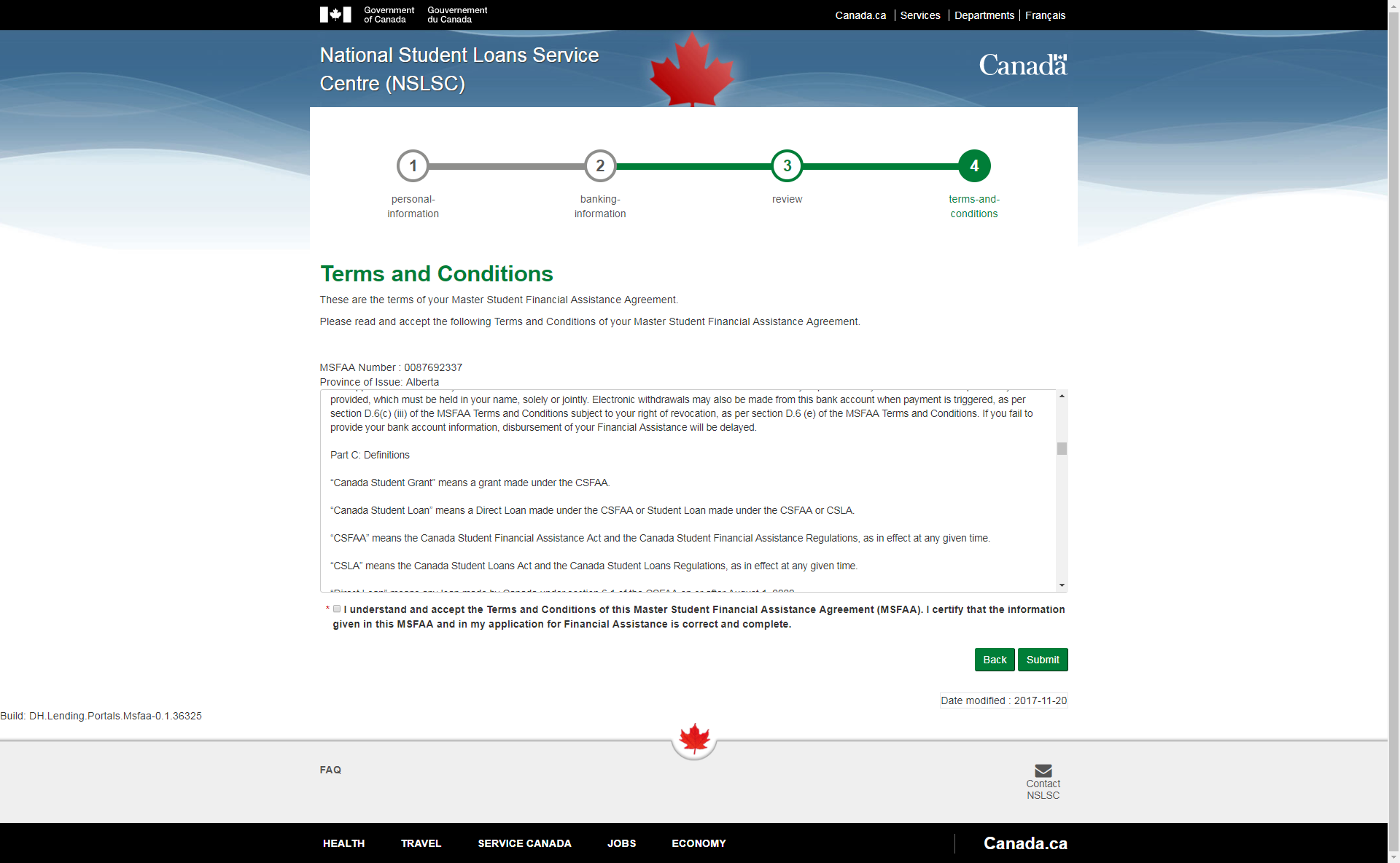 The student reviews the Terms and Conditions, accepts them and completes the process.
MSFAA – Thank You
The student is presented with a thank you page.
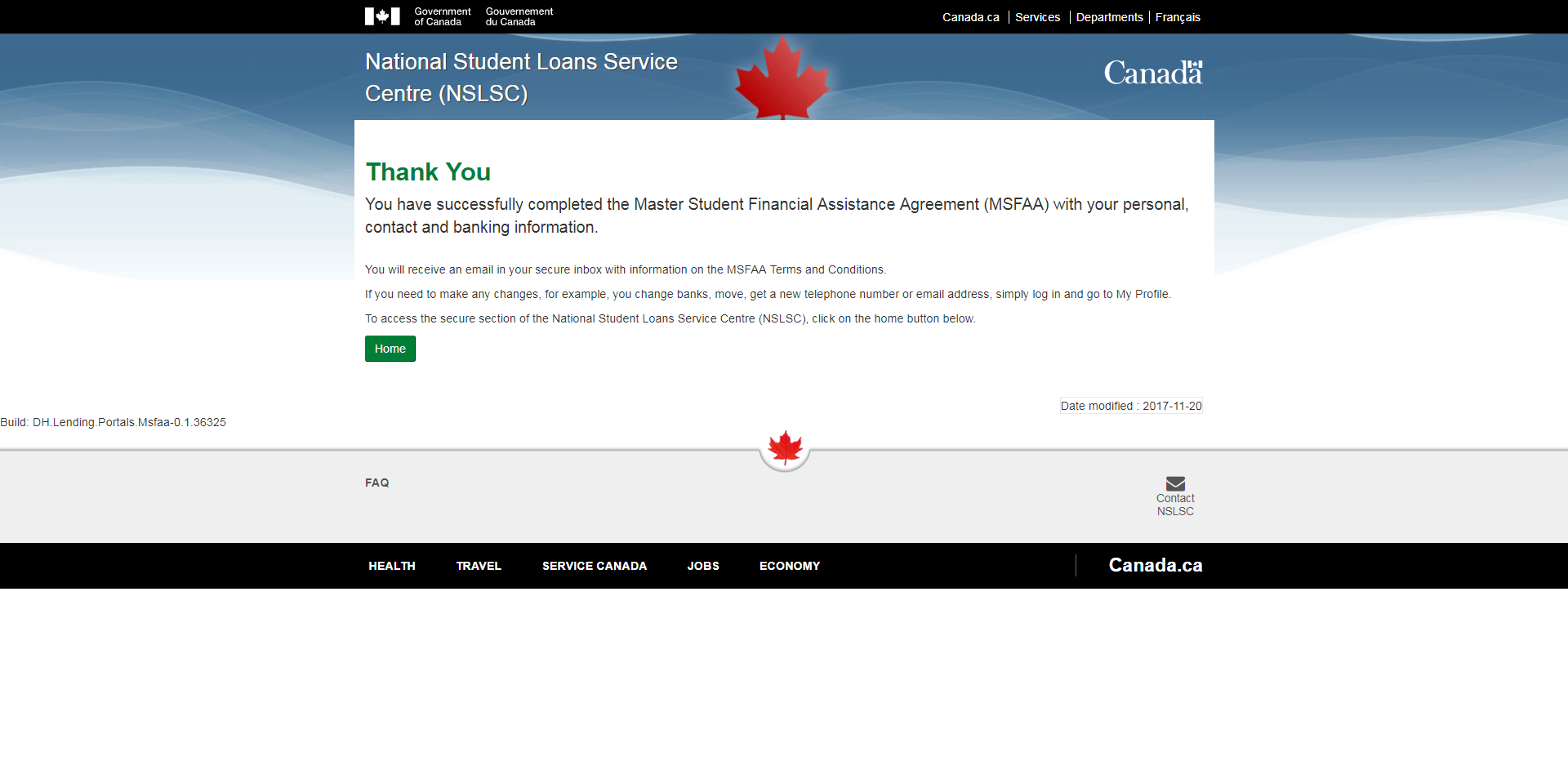 MSFAA Completed Communication
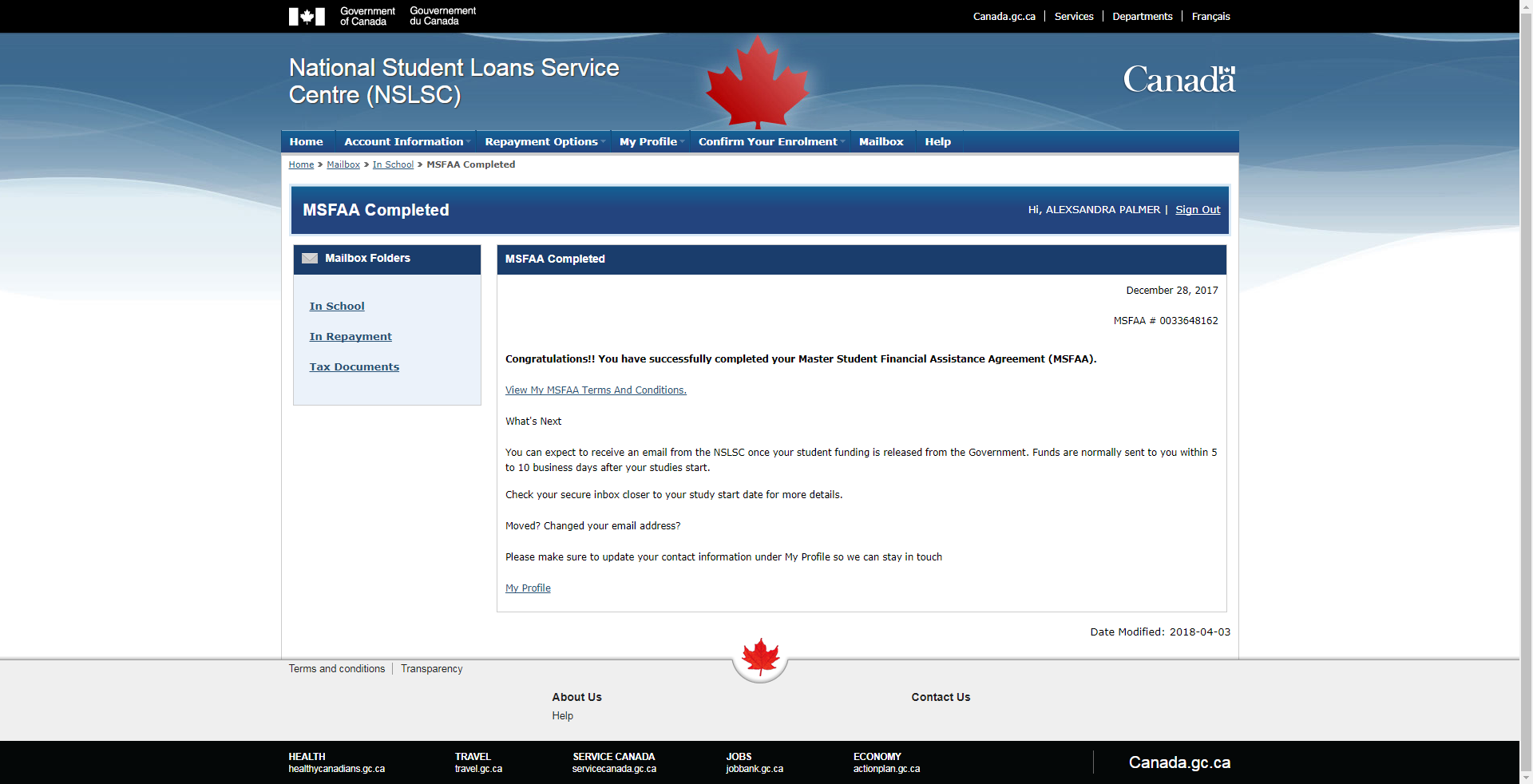 A new message is then placed in the students secure inbox that will include a link to a generic copy of the terms and conditions.
Post Completion
Post Completion
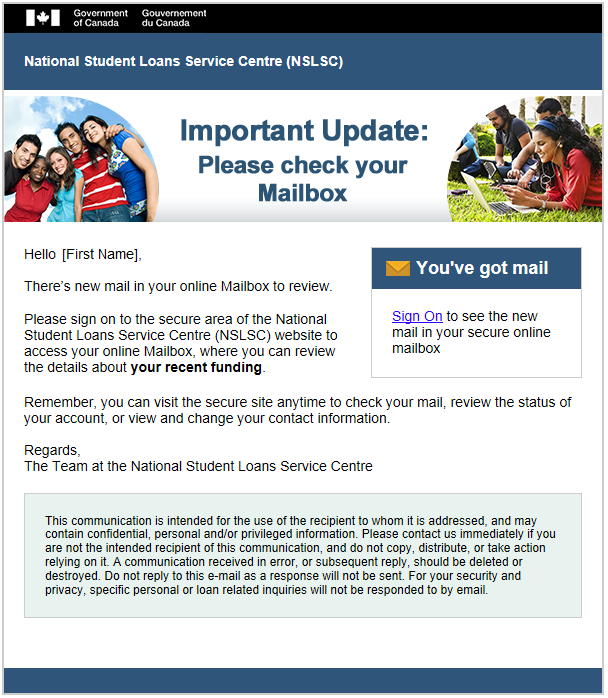 After the MSFAA is complete, the NSLSC will send an email from info@csnpenslsc.ca with a subject line of “Important Update: Check your Mailbox” when the student loan/grant funds are disbursed.
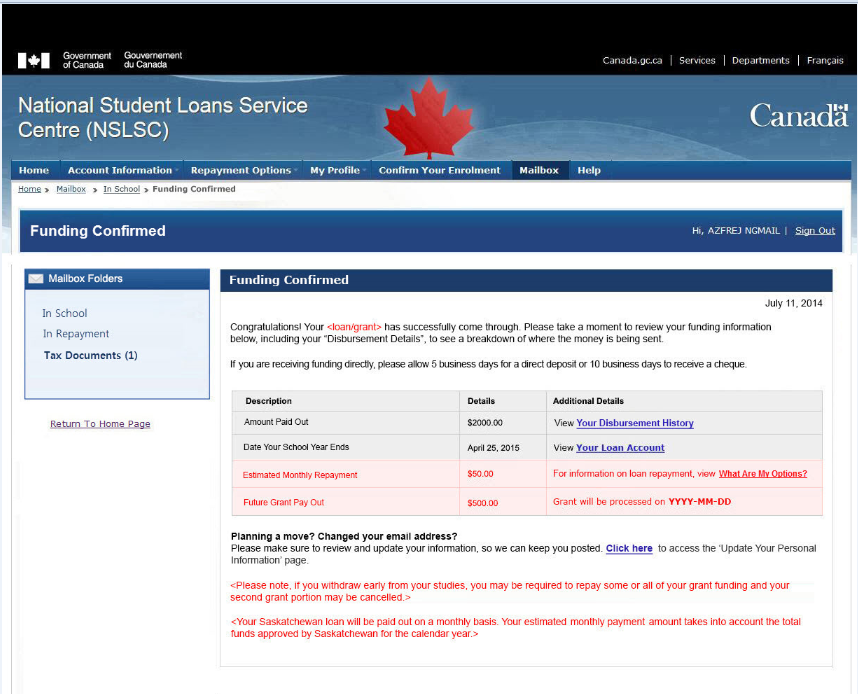 The student will then sign on to their online account and view the disbursement details in their secure mailbox.
Thank you!